Презентация :Мониторинг за первое полугодие
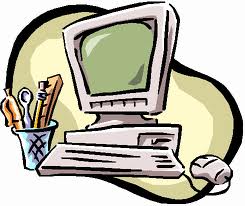 4 «б» класс 
Хлямина С.Ж учитель начальных классов Приволжский район Астраханская область 2013 г
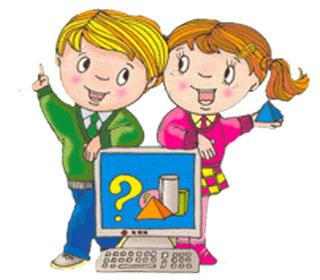 Успеваемость за 1 ч..тверть
Диаграмма
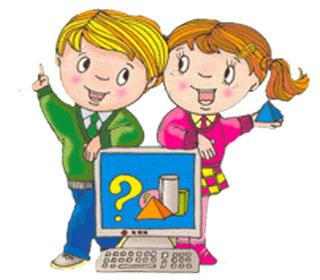 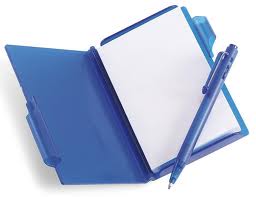 Успеваемость за 2 четверть
Диаграмма
Сравнение
Читательская грамотность, математика, естественно-научный цикл
Результаты по чтению